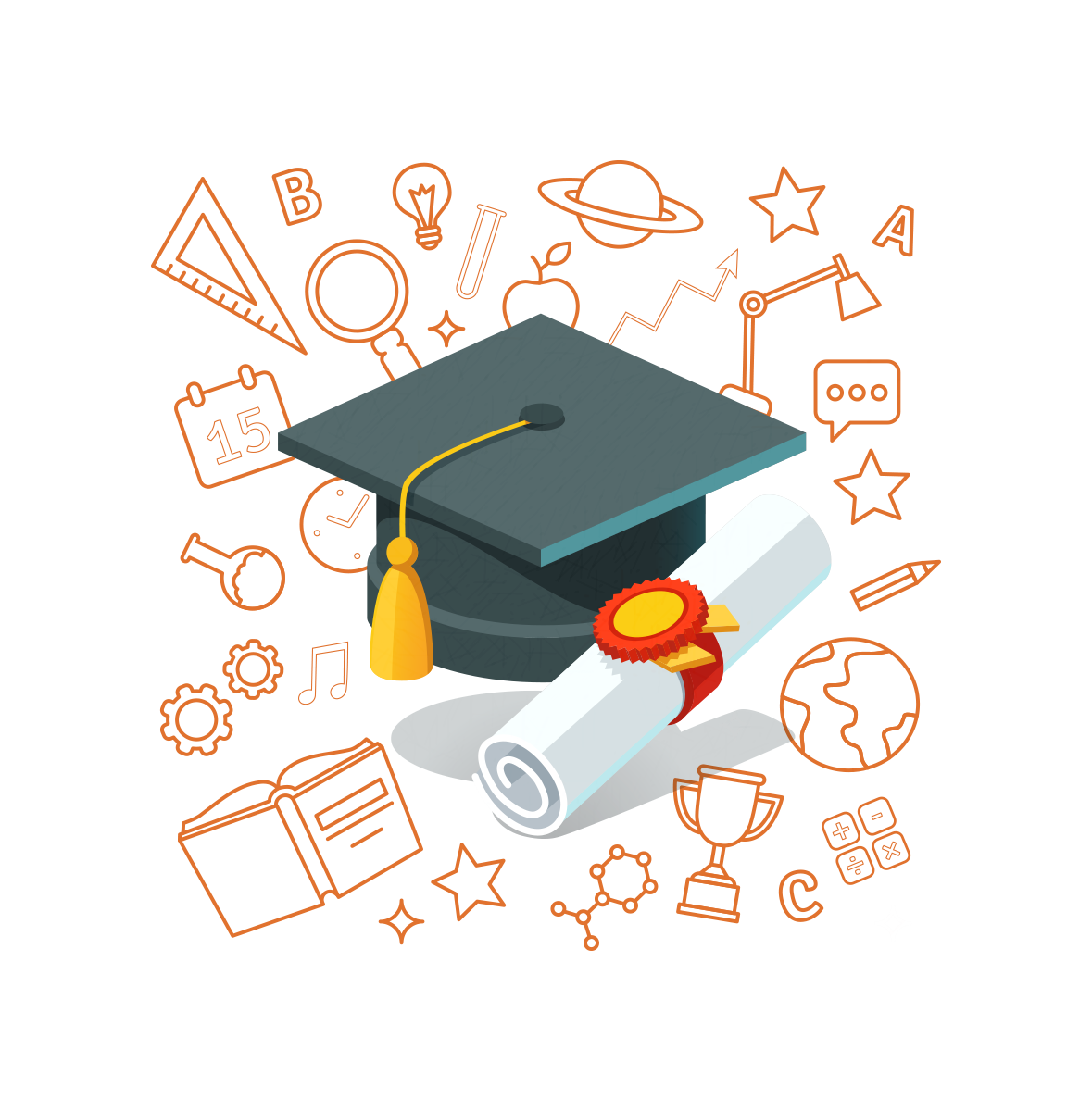 MPA Scavenger Hunt
Teams of 5 in randomly assigned breakout rooms

You will have 10 minutes to locate the answers and complete the tasks!
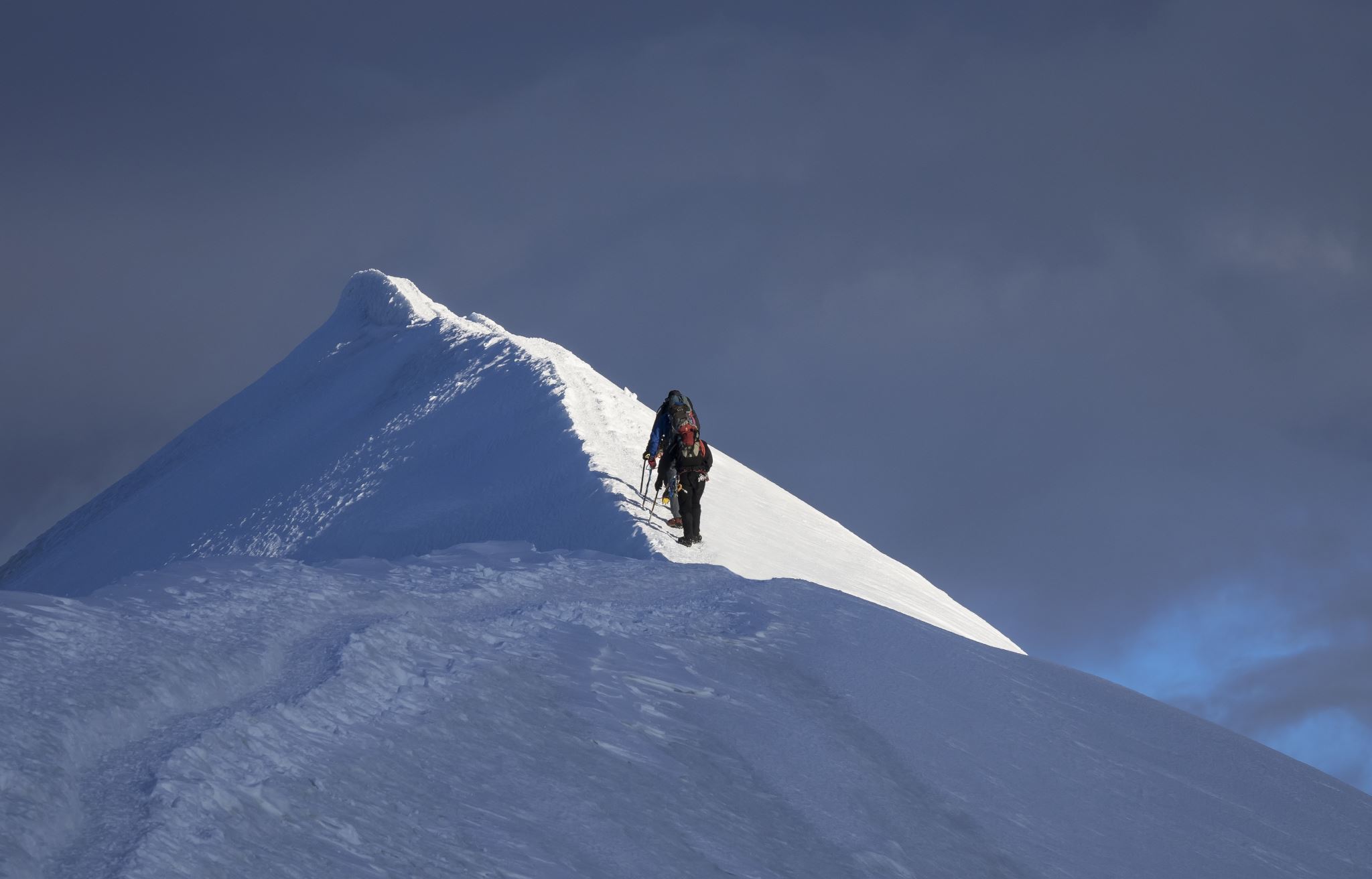 First Task:
Find the Scavenger Hunt Task List
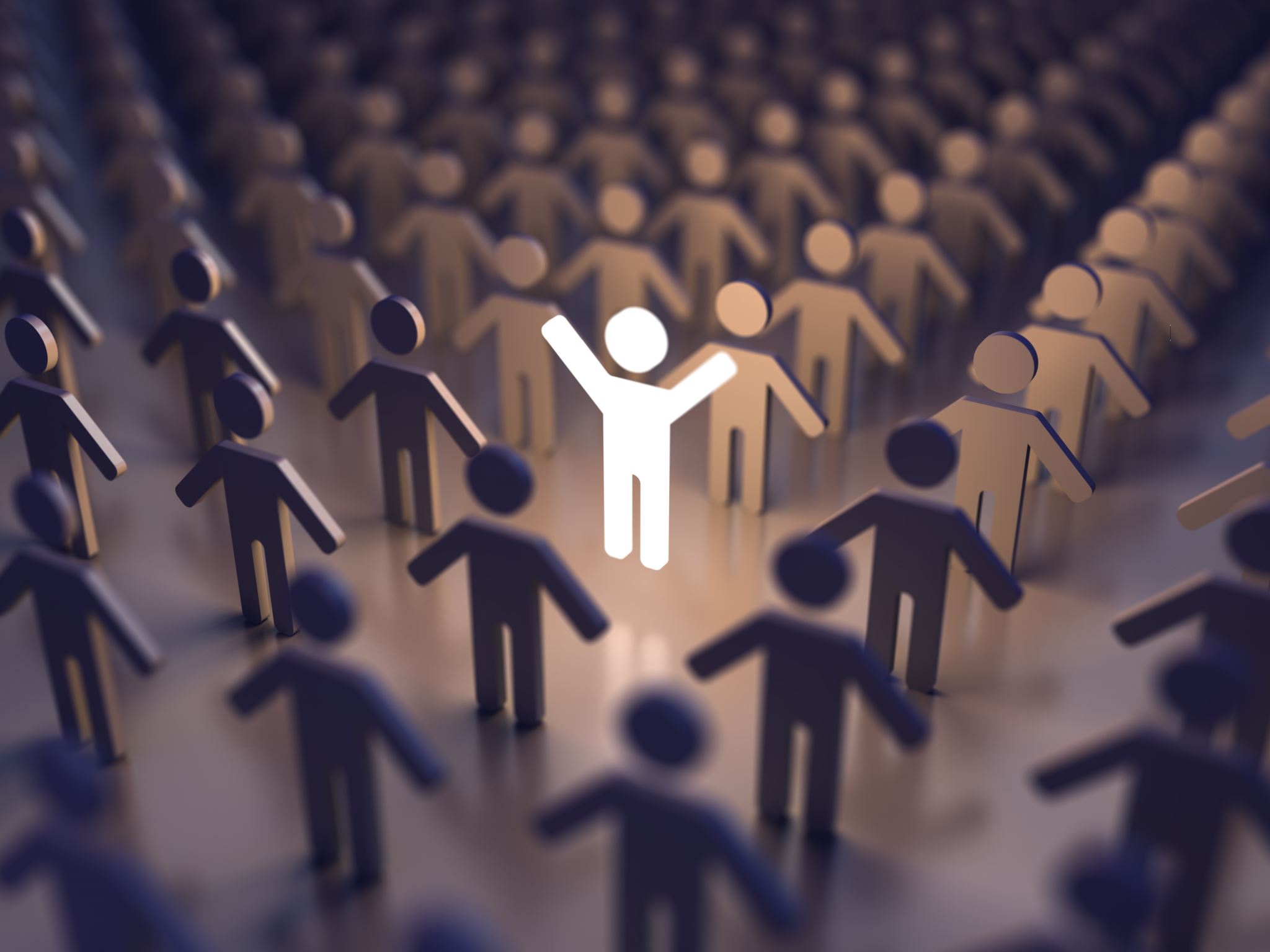 Welcome Back!
Are there any answers or tasks you couldn’t complete?
What is the maximum number of credits you can take per quarter?
12
without approval from the Director
What is your favorite t-shirt for sale at the Bookstore?The staff voted on this one…
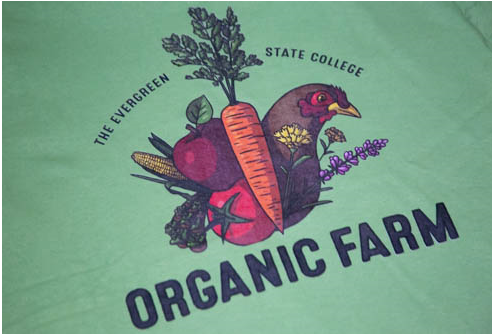 Where can you find the syllabus for your class?
Canvas page

https://www.evergreen.edu/mpa/coursesyllabi
Find a picture of Speedy, Evergreen's mascot.
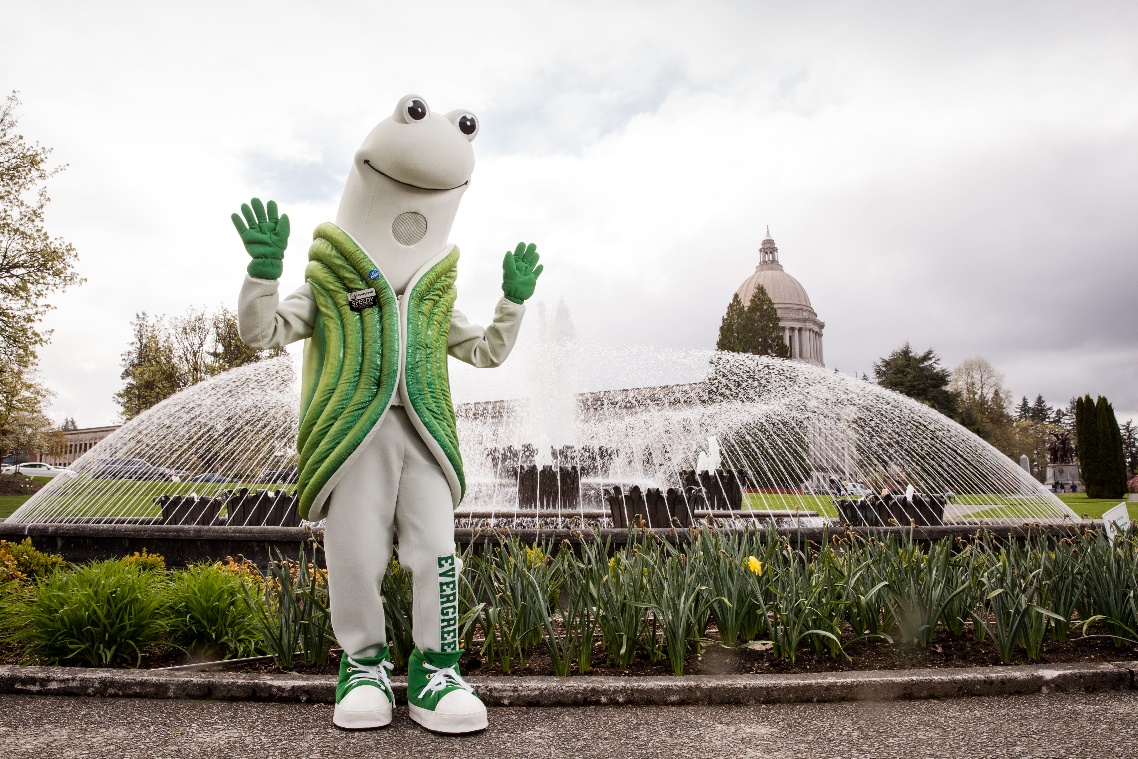 Find one of MPA's social media pages.
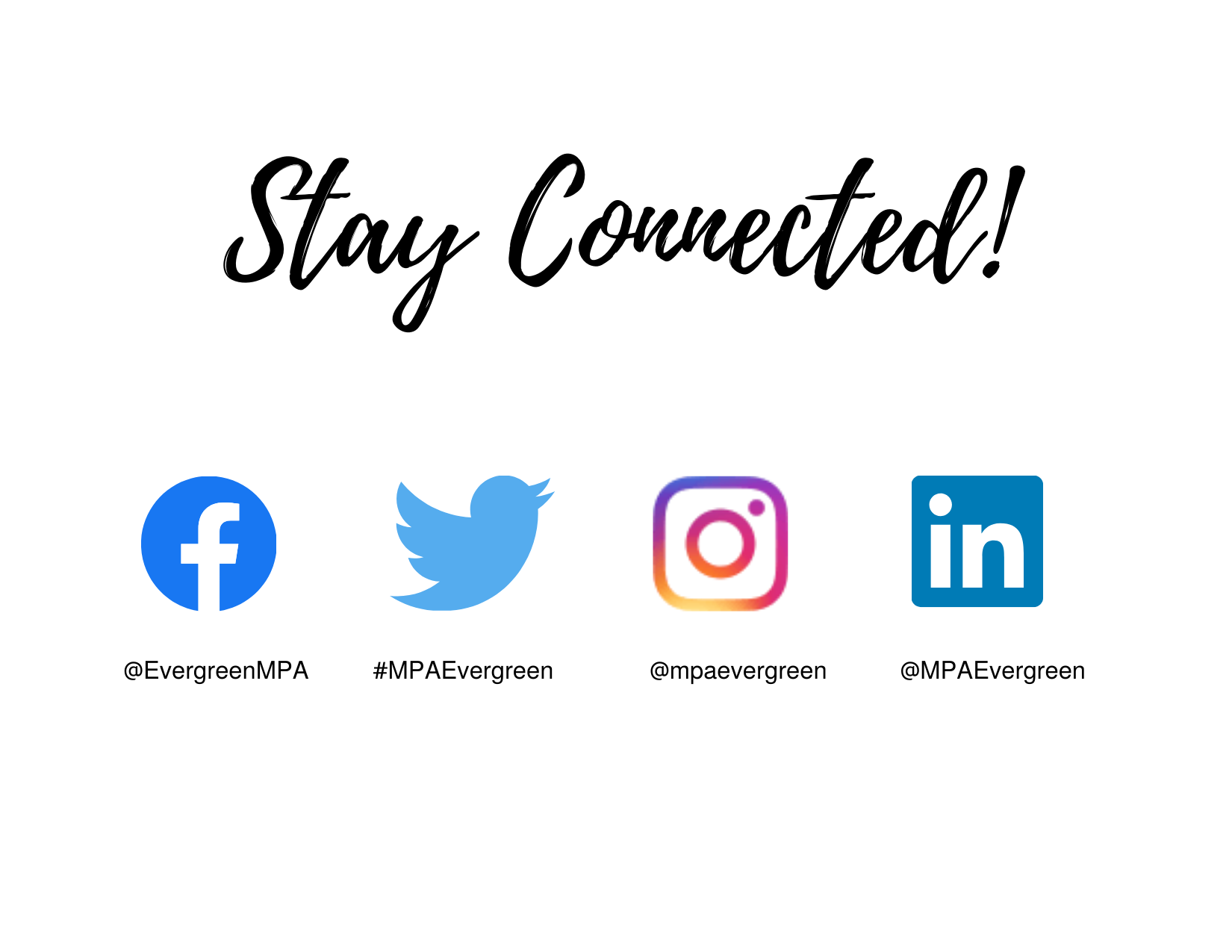